Perkembangan BudayaIndonesia Masa Islam
sudrajat@uny.ac.id/
Islam-Budaya
Hegel … bahwa budaya sebagai keseluruhan karya sadar insani yang berupa science, kesenian, filsafat yang merupa-kan realisasi diri dari ruh Ilahi.
Pater Baker … agama merupakan keyakinan hidup sebagai jawaban atas panggilan ruh Ilahi,sedang budaya merupakan karya manusia.
Heddy SA Putra: agama merupakan salah satu unsur kebudayaan.
Sikap Islam terhadap Budaya Indonesia
Unsur budaya yang tidak bertentangan dengan Islam cenderung untuk dilestarikan. “al adatu muhakkamatun”  (adat  suatu masya-rakat mempunyai pengaruh dalam penentuan hukum, bila belum ada ketentuan dalam Islam).
Budaya yang sebagian unsurnya bertentangan dengan Islam direkonstruksi sehingga menjadi Islami.
Budaya yang seluruhnya bertentangan dengan Islam dilarang.
Sikap Islam yang mengakomodir budaya Indonesia menimbulkan akulturasi yang dapat dilihat dalam berbagai segi budaya
Arsitektur
Masjid
Umumnya atap masjid berupa kubah sebagai ciri khas dari bangunan masjid.
Di Indonesia atap masjid berupa tumpang yang merupakan akulturasi dari seni arsitektur pura (meru), dan puncak candi.
Umumnya masjid tidak mempunyai menara, namun ada beberapa yang mempunyai menara misalnya Masjid Menara Kudus. 
Menara kudus mengambil bentuk balai kulkul yang merupakan bagian dari bangunan pura (Hindu)
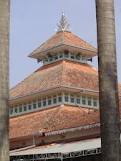 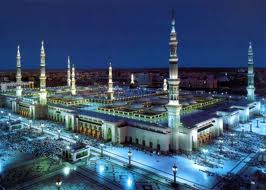 Atap Tumpang: Atap Masjid Nabawi
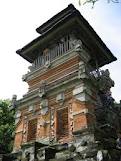 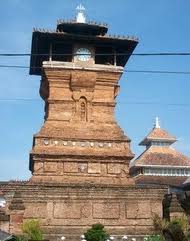 Menara Masjid Kudus: Bale Kulkul
Makam
Makam seorang muslim dibangun nisan yang dilengkapi dengan jirat kemudian dibangun cungkup di atas nisan tersebut.
Kompleks makam dibagi dalam gugusan dan halaman yang dibatasi dengan tembok dan gapura.
Umumnya diusahakan di atas lereng sebuah bukit.
Konsep ini mirip dengan konsep candi dalam agama Hindu
Makam Fatimah binti Maimun
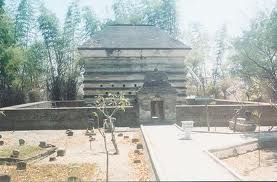 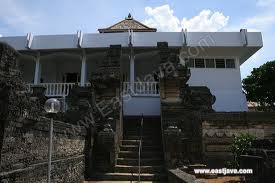 Gerbang Makam Sendang Duwur (Tuban)
Seni Pahat
Seni pahat  (seni patung) yang sangat berkembang pada masa Hindu-Budha  tidak berlanjut pada masa Islam, karena ada larangan untuk melukiskan makhluk hidup.
Seni ukir berkembang  dengan memodifikasi sesuai ajaran Islam, makhluk hidup distylir
Seni  kaligrafi: ukiran ayat-ayat Al Qur’an menjadi trend baru dalam perkembangan seni ukir Indonesia
Kaligrafi
Larangan mengukir makhluk hidup menumbuhkan trend baru dalam seni ukir Indonesia yaitu seni kaligrafi
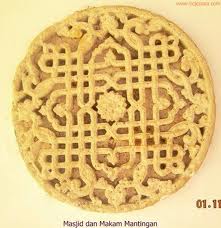 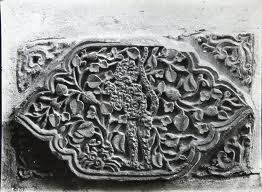 Relief di Masjid Mantingan
Kesusasteraan
Daerah Sumatera merupakan awal berkembangnya sastra Islam, Jawa kemudian. 
Peran sastra zaman Hindu-Budha  masih tampak dimana ada gubahan dari kisah Ramayana-Mahabharata, namun signifikansinya kecil.
Pengaruh sastra  Persia dan Timur Tengah mulai nampak yang dapat dilihat dari isinya.
Jenis Karya Sastra
Hikayat: isinya berpangkal pada tokoh atau peristiwa sejarah, namun dibumbui dengan cerita yang tidak rasional. Hikayat si Miskin (Marakarma), Hikayat Bakhtiar, Hikayat Hang Tuah, Hikayat Jauhar Manikam, dan lain-lain.
Suluk: isinya soal tasawuf, ramalan, dan lain-lain. Bentuknya syair atau carangan. Misalnya: Suluk Wujil, Suluk Sukarsa, Suluk Malang Sumirang. Syair karya Hamzah Fansuri: Syair Perahu, Syair si Burung  Pingai.
Babad: Cerita sejarah. Misalnya Hikayat raja-raja Pasai, Babad Tanah Djawi, Babad Pati, dan lain-lain.
To be continued ….
Kebudayaan IndonesiaEra Kolonialismesudrajat@uny.ac.id/
Kedatangan Bangsa Barat
Kedatangan bangsa Barat menandai fase modernisasi dalam masyarakat Indonesia.
Motivasi untuk menguasai wilayah menimbulkan reaksi dan perlawanan dari penguasa lokal Indonesia.
Bangsa Indonesia memandang skeptis budaya Barat yang ditampilkan oleh Belanda, misal: customs, usage, tradition, dan lain-lain.
Tidak terjadi akulturasi budaya tetapi sekadar penyesuaian, penyerapan, atau penambahan.
Perkembangan Budaya Indonesia:
Kota modern yang dilengkapi sarana transportasi, komunikasi dan administrasi modern.
Arsitektur indies yang merupakan penyesuaian dari seni arsitektur baroque, gothic, classic, art deco dengan arsitektur Jawa (Joglo) yang disebut Loji (Landhuizen).
Pers dan karya sastra indies modern dalam bentuk novel, roman atau  cerita pendek bahasa Melayu.
Seni pertunjukan dan seni rupa keroncong, komedi, seni grafis, seni patung, dan lain-lain.
Peninggalan
Benteng
	Bangunan yang dilengkapi barak prajurit, dapur, klinik  berfungsi sebagai pertahanan.
Pintu Air
	Berfungsi untuk mengatur aliran sungai agar tidak banjir atau untuk irigasi.
Gereja
	Sebagai tempat ibadah umat Kristen atau Katholik.
Rumah atau kantor
	Sebagai tempat tinggal atau kantor.
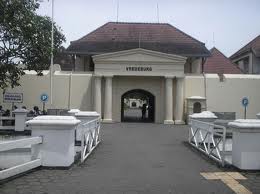 Benteng Pendem di Cilacap
Benteng Vredeburg di Yogyakarta
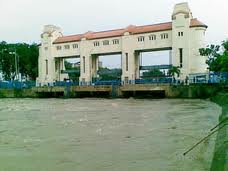 Pintu Air Jagir
Dinamakan Jagir karena pintu air tersebut berada di Kali Jagir, tepatnya di Wonokromo Surabaya.
Kathedral Santa Perawan Maria (Bogor)
Gereja bergaya Neoclasik ini merupakan gereja tertua di Indonesia.
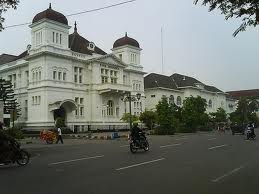 Bangunan Lawang Sewu (Semarang)
Gedung Bank Indonesia (Yogyakarta)
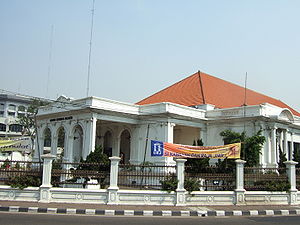 Wisma Grahadi Surabaya
Gedung Kesenian Jakarta
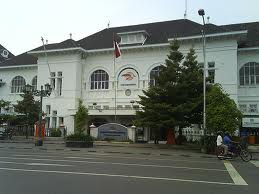 Kantor Pos Yogyakarta
Empire Style
Style Empire populer  pada abad XIX  ini berasal dari Perancis, tidak begitu  digemari di Belanda
Ciri-ciri dari bangunan bergaya “Empire” bisa dilihat dari penggunaan banyak gevel pada bagian depannya, warna natural. 
Atap berbentuk datar, penggunaan pilar-pilar (kadang-kadang tower) pada pintu masuk atau tempat strategis lainnya.
Art Nouveau
Bentuk plastis organis tapi mengandalkan prinsip geometris.
Berkiblat pada gaya Yunani Romawi yang didominasi bentuk geometris primer.
Penggunaan wallpaper, keramik dan panel kayu.
Pintu kayu jati dengan ornamen geometris, penggunaan kaca.
Indies
Penyesuaian dari seni arsitektur baroque, gothic, classic, art deco dengan arsitektur jawa (joglo) yang disebut loji (landhuizen).
Elemen dekoratifnya ukiran jawa
Penggunaan pilar dan kolom dengan bentuk geometris.
Penyesuaian iklim: jendela, ventilasi.
Unsur-unsur Budaya Barat
Agama: Kristen, Katholik.
Ideologi: nasionalisme, liberalisme, komunisme. 
Kesenian: musik keroncong (Portugis), tarian (dansa).
Jiwa: disiplin, menghargai waktu, pantang menyerah.
lanjutan
Teknologi: transportasi, komunikasi, persenjataan, tulisan, bahasa.
Tradisi: model pakaian, aksesori, pesta.
Pendidikan: sekolah dengan kurikulum, metode, dan media pembelajaran yang modern telah mencetak tokoh-tokoh pergerakan nasional.